GERENCIA
GENERAL
ÁREAS ACADÉMICAS Y DOCENTES
Vicerrectorado Académico
GERENCIA
GENERAL
FACULTAD
CIENCIAS HUAMANAS Y EDUCACIÓN
Vicerrectorado Académico
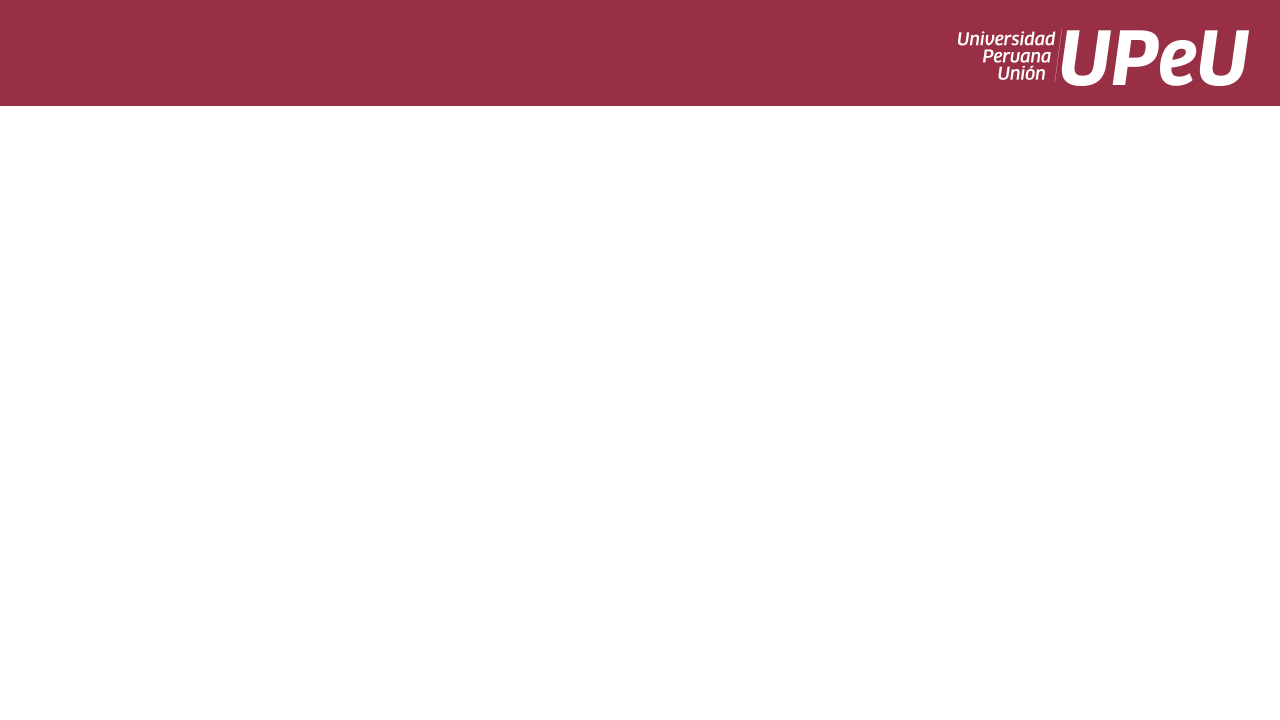 E.P. EDUCACIÓN